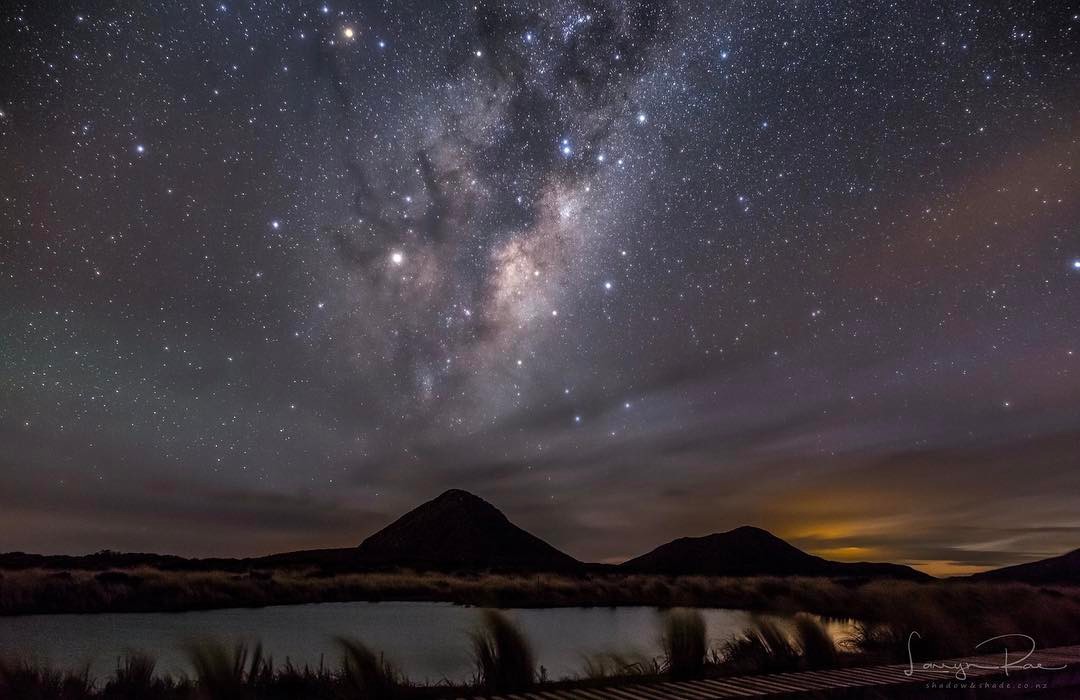 Clinical Advisary Peer Group
19.07.22
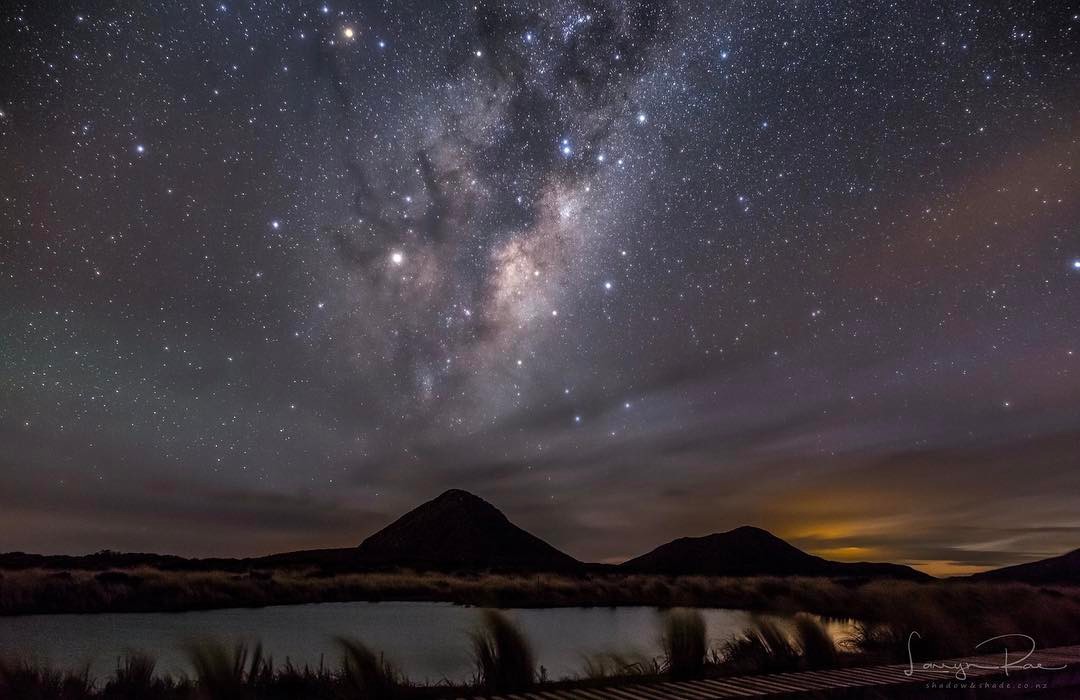 Care of Transgender Patients in General Practice
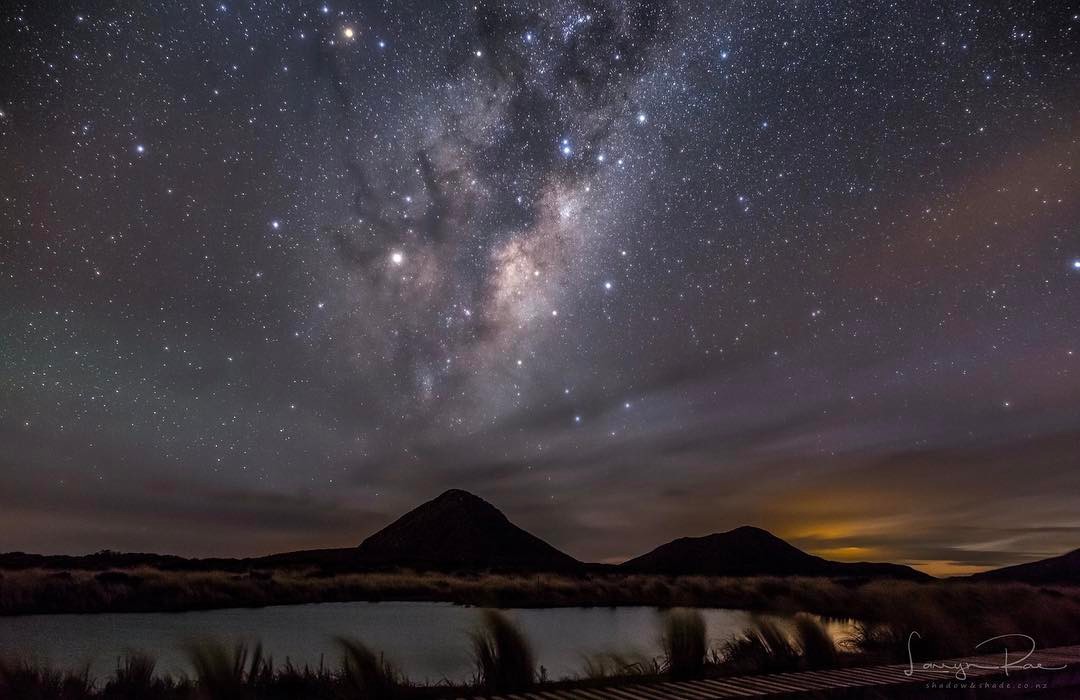 Why does it Matter?
An estimated 1% of New Zealanders are transgender
Transgender people experience significant health disparities
New Zealand data demonstrates
71% of gender diverse people are currently experiencing high levels of psychological distress (vs 8% of general population)
55% have seriously considered suicide in the last 12 months
37% have made a prior suicide attempt
1 in 5 secondary students had made a prior suicide attempt
When transgender people have support from their GP, they experience improved mental health despite ongoing negative healthcare experiences. (strong association – see Traharne GJ, et al 2022)
Non-NZ data: 1:5 transgender people delayed or didn’t seek care due to fear of discrimination in the past year (US)
There is evidence for other health outcome disparities (e.g. cardiovascular health outcomes, substance use disorder)
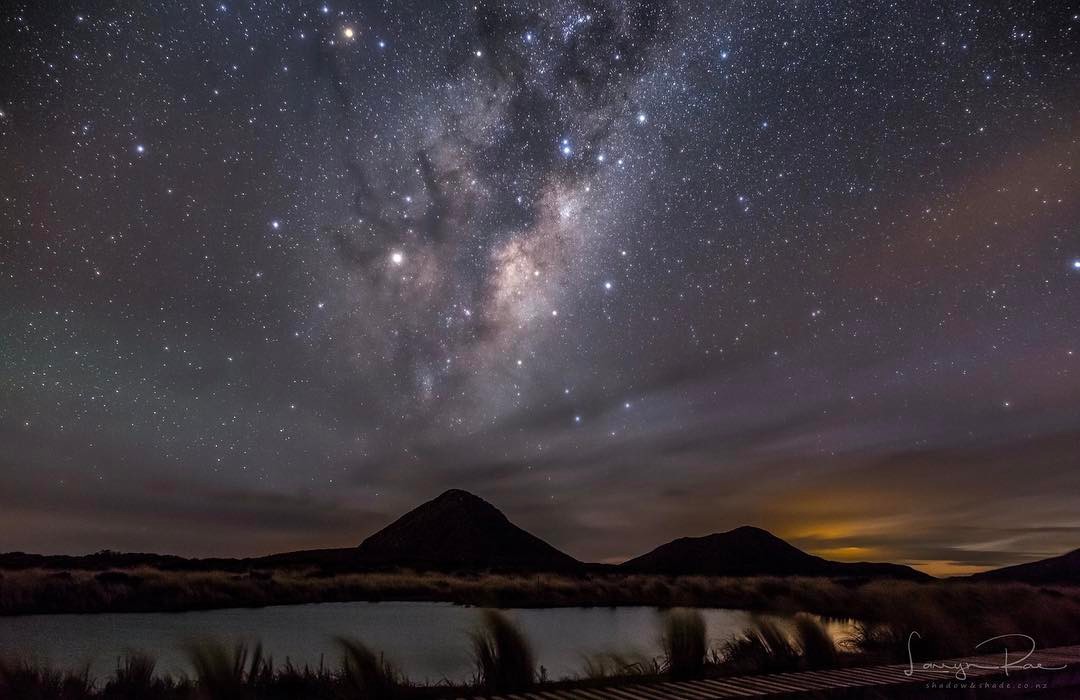 Transgender Health in Primary Care: 95% of it has nothing to do with hormones
This is my personal view.  A transgender person can get hormone from a number of places (though more on this later).  They cannot get a supportive GP from anywhere other than General Practice.  The simple presence of a supportive GP improves outcomes.
Transgender people need supportive environments within primary care practices whether or not that particular practice offers gender affirming hormone therapy.
Speaking to a number of transgender/gender diverse people in Taranaki, this is often not the experience people are having.

We need to create environments which are culturally safe for gender diverse people – and we need people to know they are stepping into a culturally safe place.
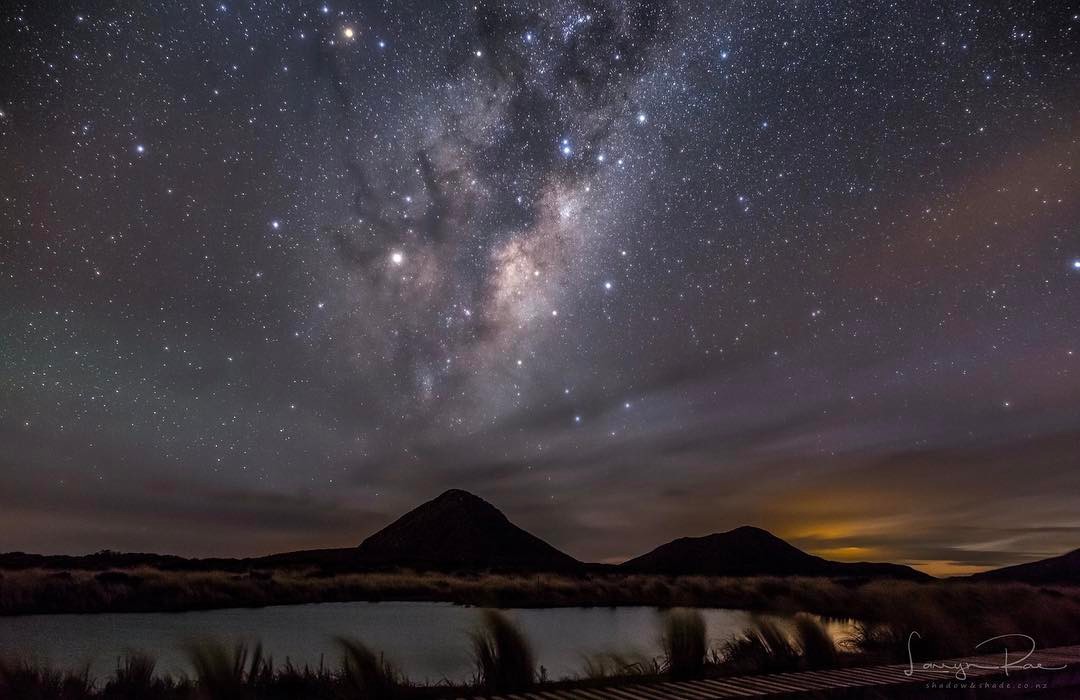 Shortfalls in Access to Gender Affirming Care
Counting Ourselves 2018 (NZ data)
19% of transgender persons who desired hormone were unable to access
67% of trans men unable to access chest surgery
50% of trans women unable to access voice therapy
49% of trans women unable to access genital surgery
There is no single, national policy for what services are available in each DHB, nor what the process is for accessing care.
PATHA states that access to gender affirming care is treated as not essential
Postcode lottery as to which services are available
Public services are insufficiently funded, resulting in long wait lists.
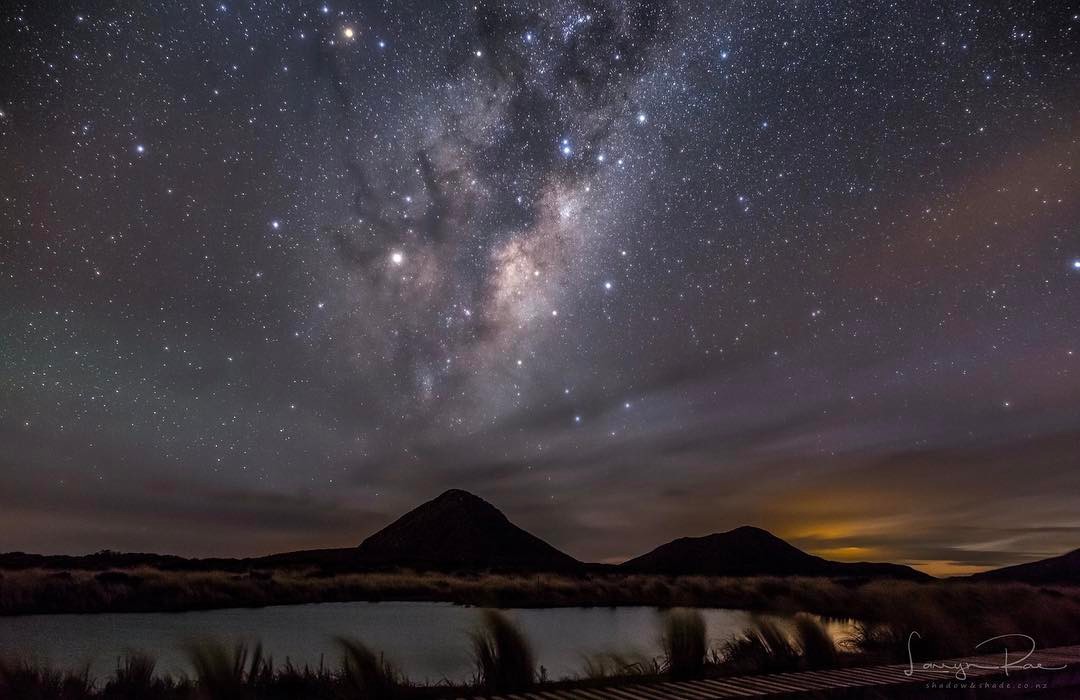 … but we still need access to hormones
The model in Taranaki has required secondary care involvement.  
Need for 6 counselling visits prior to initiation of GAHT
In our community engagement, trans/gender diverse people have stated this has caused delays in receiving gender affirming care
Primary care can prescribe GAHT, and I believe do this better than secondary care.
Informed consent model
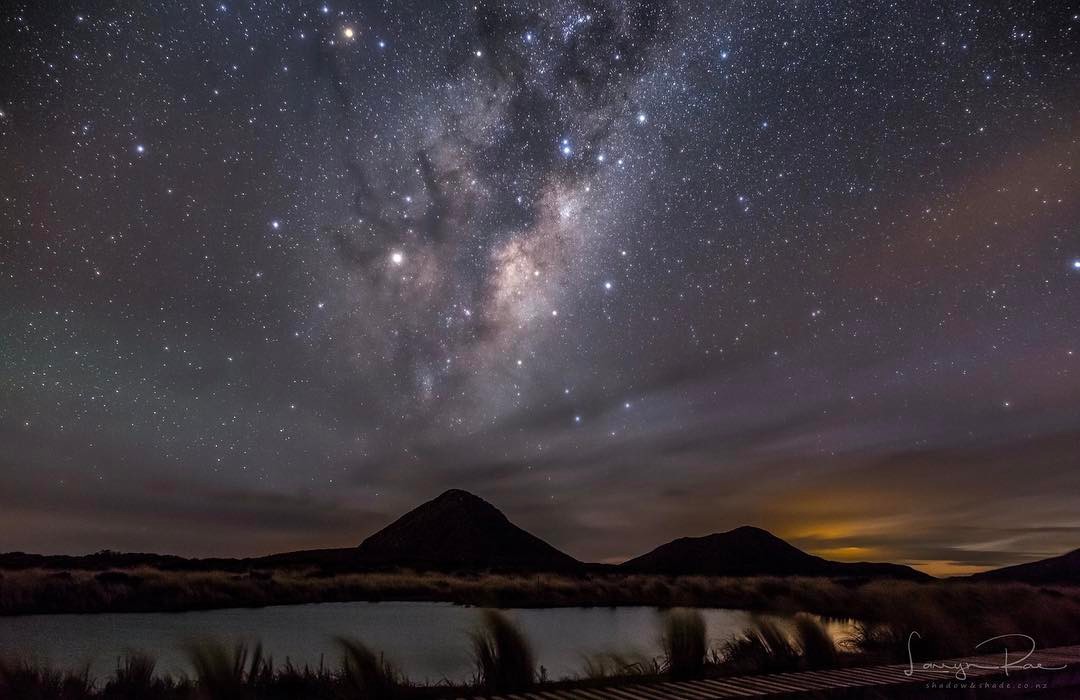 What can we do from tomorrow in GP?A opportunity to brainstorm
What does it look like to be "Transgender competent"
How can our practices be safer spaces for our transgender patients?
Where can we look for resources to support our journey to competence?

Pinnacle Resource page on its way
RNZCGP: I have seen some resources, but can't find now!!!
The Safe Zone Project: https://thesafezoneproject.com/
https://www.lgbtqiahealtheducation.org/publication/medical-care-of-trans-and-gender-diverse-adults-2021/
https://transcare.ucsf.edu/guidelines
(20+) Pride in Health | Facebook
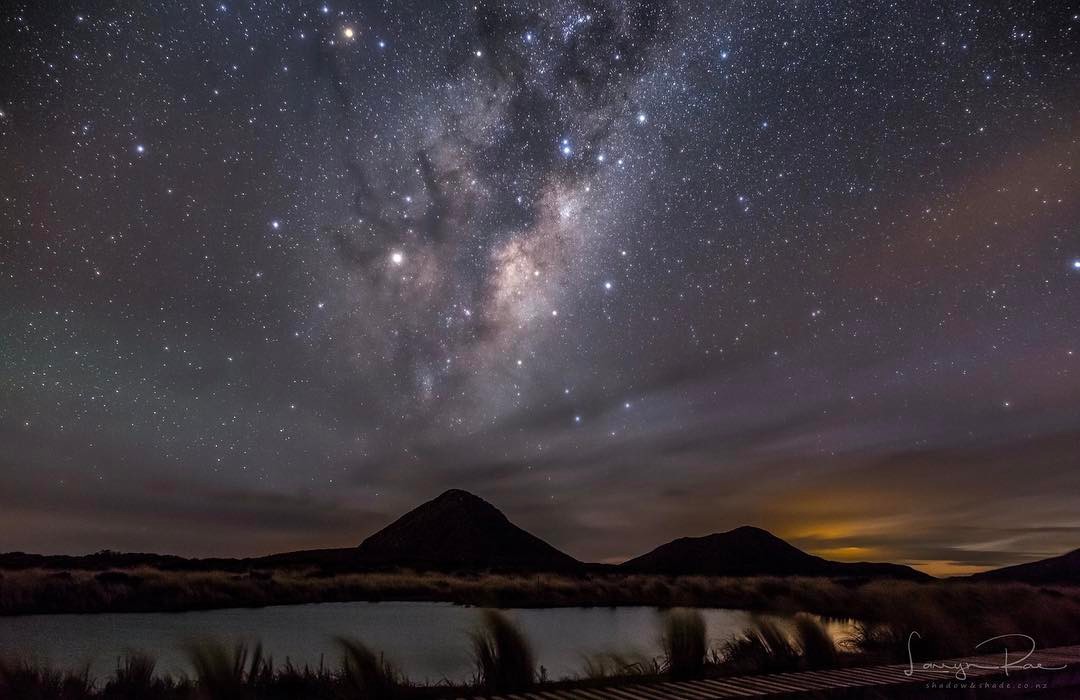 Diabetes Integrated Team
Change in the model of care for diabetes delivery in the last year or so
Community delivered care
Reduced primary/secondary divide
X2 Community CNS's now with us in Pinnacle: Lewese and Rhonda
International model: Super six in Portsmouth, UK
      - Inpatient diabetes
      - Foot diabetes (with predefined criteria)
      - Type 1 diabetes, including adolescents
      - Insulin Pump services
      - Low eGFR or patients on renal dialysis
      - Antenatal diabetes
Super Six Model of Care 5 years on.pdf (porthosp.nhs.uk)
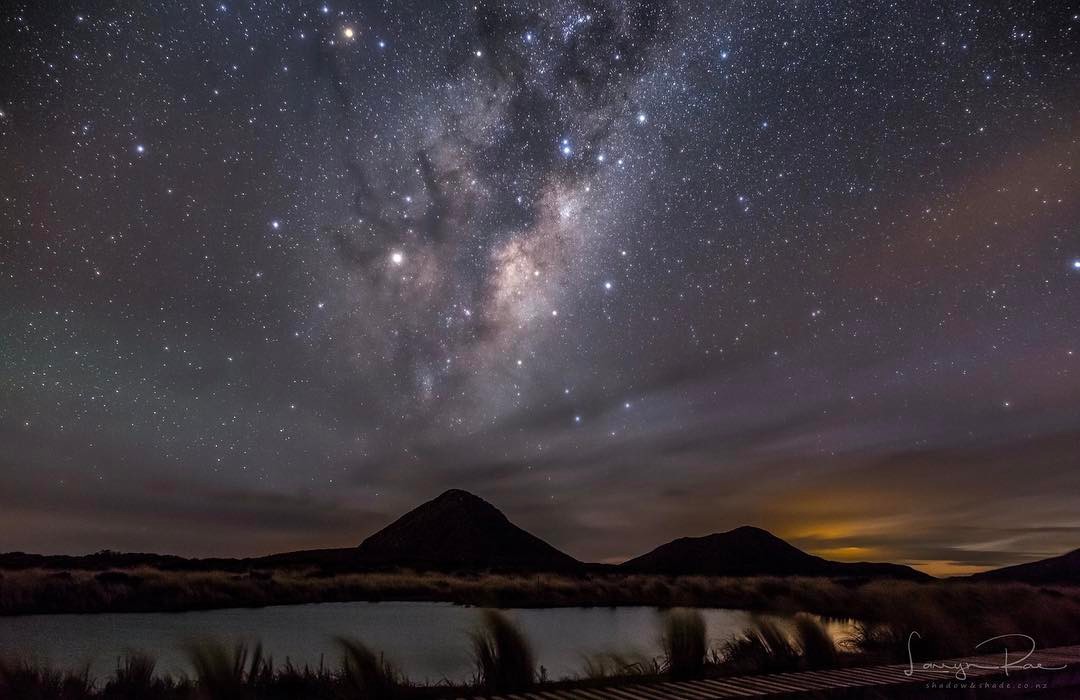 DIT so far
Referrals go through to the DIT for best team member to take
Single point of referral – no chnage for our referral pathways
Primary care readiness
CNS's engaging with practices
Clustering of practices to their CNS's
Discharge of first 200 patients from 2y care to primary care
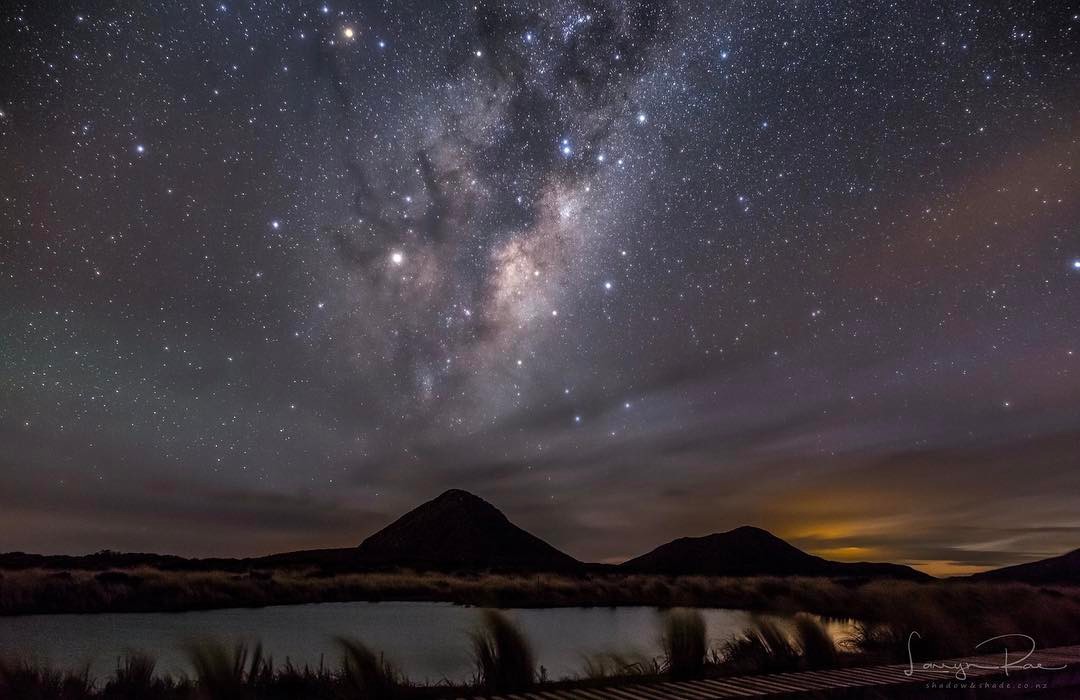 What next....
Diabetologist: recruiting
Movement of the hospital based CNS's into community working too
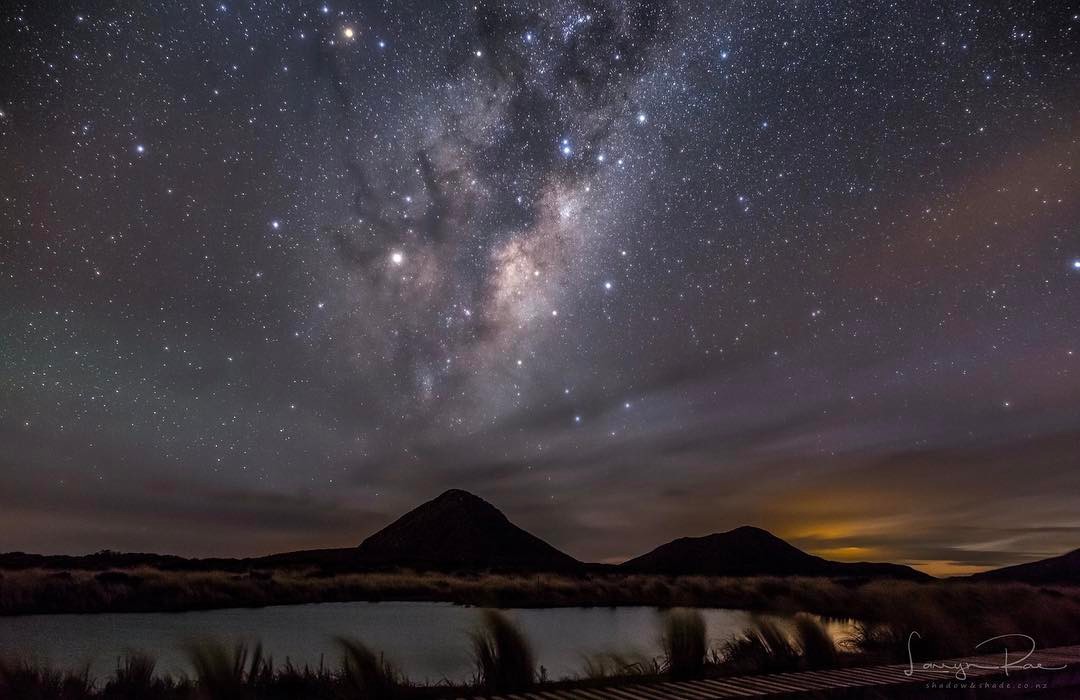 What can we do now...
Power BI dashboards to see how you compare to others!

NZSDD: Home - New Zealand Society for the Study of Diabetes (nzssd.org.nz)

Upskill in diabetes: training for nurses and GP's via Pinnacle
e.g. Diabetes basic level education day | Pinnacle Practices

My personal plan: Prescribe empagliflozin and Dulaglutide where possible